Universidad de PanamáFacultad de HumanidadesVicerrectoría de Extensión UniversitariaMaestría en Literatura Comparada
Trabajo final de Seminario de tesis II

Marco metodológico de la investigaciónPervivencia, tensiones sociales y transformación intertextual entre la mitología ngäbe, “La noche de las aves” de Pedro Luis Prados y Una sola huella de Geovanny Debrús Jiménez 

Profesor: Erasto Antonio Espino BarahonaRealizado por: Doris Sánchez de Polanco
8/ 04/ 2021
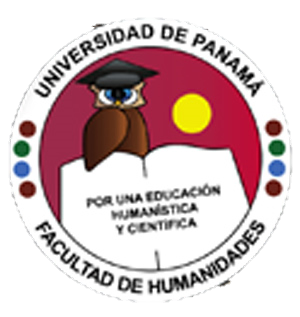 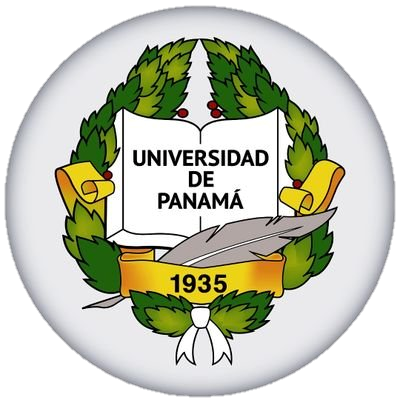